Počátky litevského písemnictví
Malá (Pruská) a Velká Litva
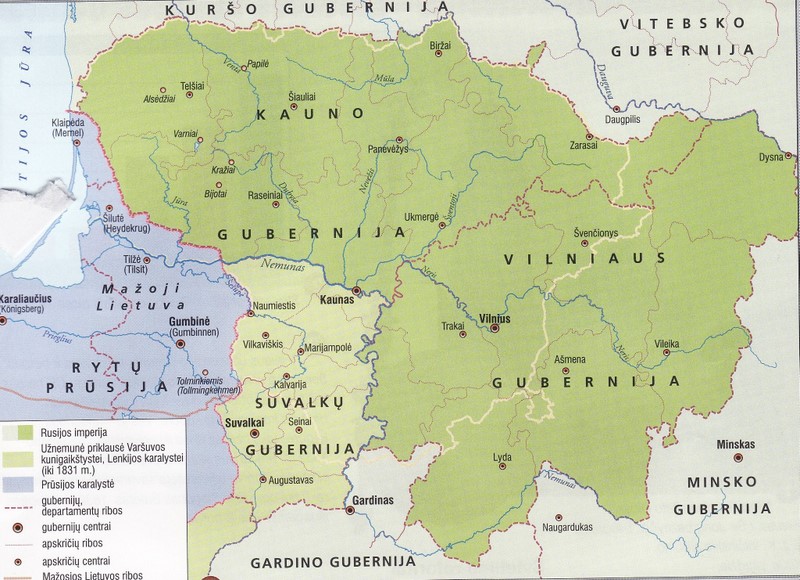 Staré litevské písemnictví
Počátky písemné litevštiny
První souvislý litevský text:

Rukopisný Otčenáš (litevsky Tėve mūsų),
datuje se do cca. 1504-1525

Text je vepsán do knihy Tractatus sacerdotalis, 1503, Strassburg

Nachází se ve Vilniusu, v knihovně Vilniuské univerzity.

http://lietuvos.istorija.net/lituanistica/tevemusu1503.htm
První litevský rukopisný text: souvislosti vzniku
Františkánský klášter ve Vilniusu

Založen litevským velkoknížetem Gediminasem v 14. století.

Jedno z nejdůležitějších center vzdělanosti Litevského státu v 14.-18. století.
První litevský text: souvislosti vzniku
Další litevské zápisy v knihách z františkánského kláštera, např. v misálu z r. 1501 (jednotlivá slova, fráze)

Vznik vilniuských litevských textů NESOUVISÍ s (proti)reformací
První litevská KNIHA
Luteránský Catechismus, 1547, Královec 

Editor: Martynas Mažvydas

Kniha vznikla na zakázku Albrechta Braniborského 

PŘÍMÁ souvislost s reformací.

Konkurence Malé a Velké Litvy

Počátek SOUVISLÉ litevské literární tradice.
První litevská KNIHA
Luteránský Catechismus, 1547, Královec 
Editor: Martynas Mažvydas

Litevská předmluva: první báseň v litevštině „Knižky sami promlouvají na Litevce a Žemaity“

Akrostich (první písmena každého řádku)
První dvě litevské knihy na VELKÉ Litvě
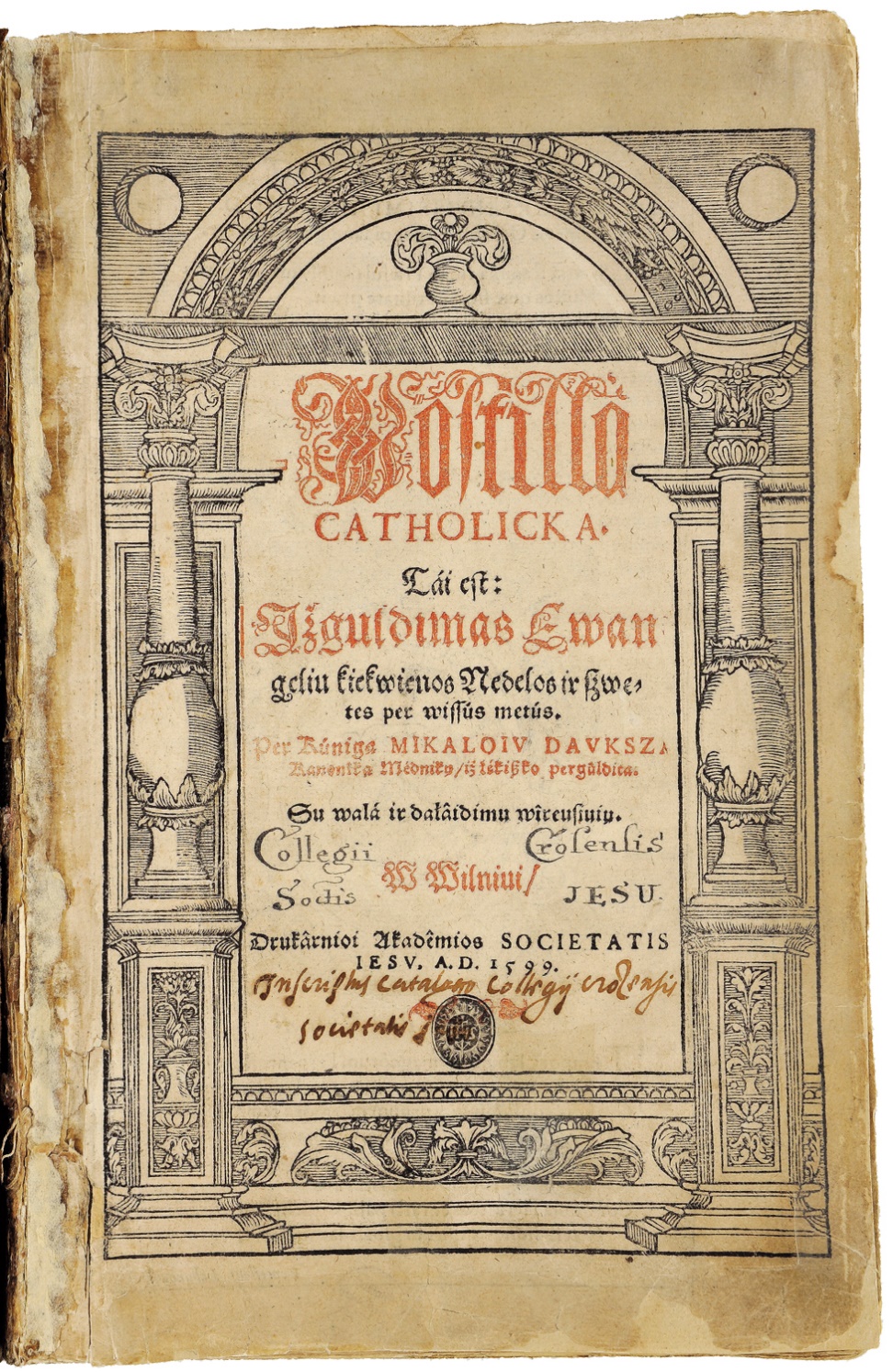 Katolický Katechismus, 1595, Vilnius
Katolická Postilla, 1599, Vilnius

Editor: Mikalojus DAUKŠA

PŘÍMÁ souvislost s protireformací.

Konkurence Malé a Velké Litvy

Počátek SOUVISLÉ litevské literární tradice.
Kulturní a náboženské kontexty litevštiny
Reformace a luteranizmus
Martin Luther a jeho 95 tezí (1517)
Albrecht Braniborský a sekularizace Pruska 1525

Náboženská konkurence reformovaných církví a katolicismu. Vznik a působení jezuitského řádu.

„Konkurence“ Malé a Velké Litvy jako odraz výše zmíněných procesů.
Litevština jako předmět odborného zájmu
První litevský slovník a gramatika:
Velká Litva: Konstantinas Sirvydas, Dictionarium trium linguarum, 1620, Vilnius.
Malá Litva: Daniel Klein, Grammatica Litvanica, 1653, Královec.
Litevština jako předmět odborného zájmu
Malá Litva: 

Philip Ruhig, Betrachtung der Litauischen Sprache (Pojednání o litevském jazyce) – 1747, Královec. První tři litevské lidové písně.

Michael Mörlin a tzv. debata ohledně spisovné litevštiny (od r. 1705)

Johannes Schultz a první SVĚTSKÁ KNIHA v litevštině: 1706 (překlad Ezopových bajek)
Kristijonas Donelaitis a jeho Metai (Roční doby)
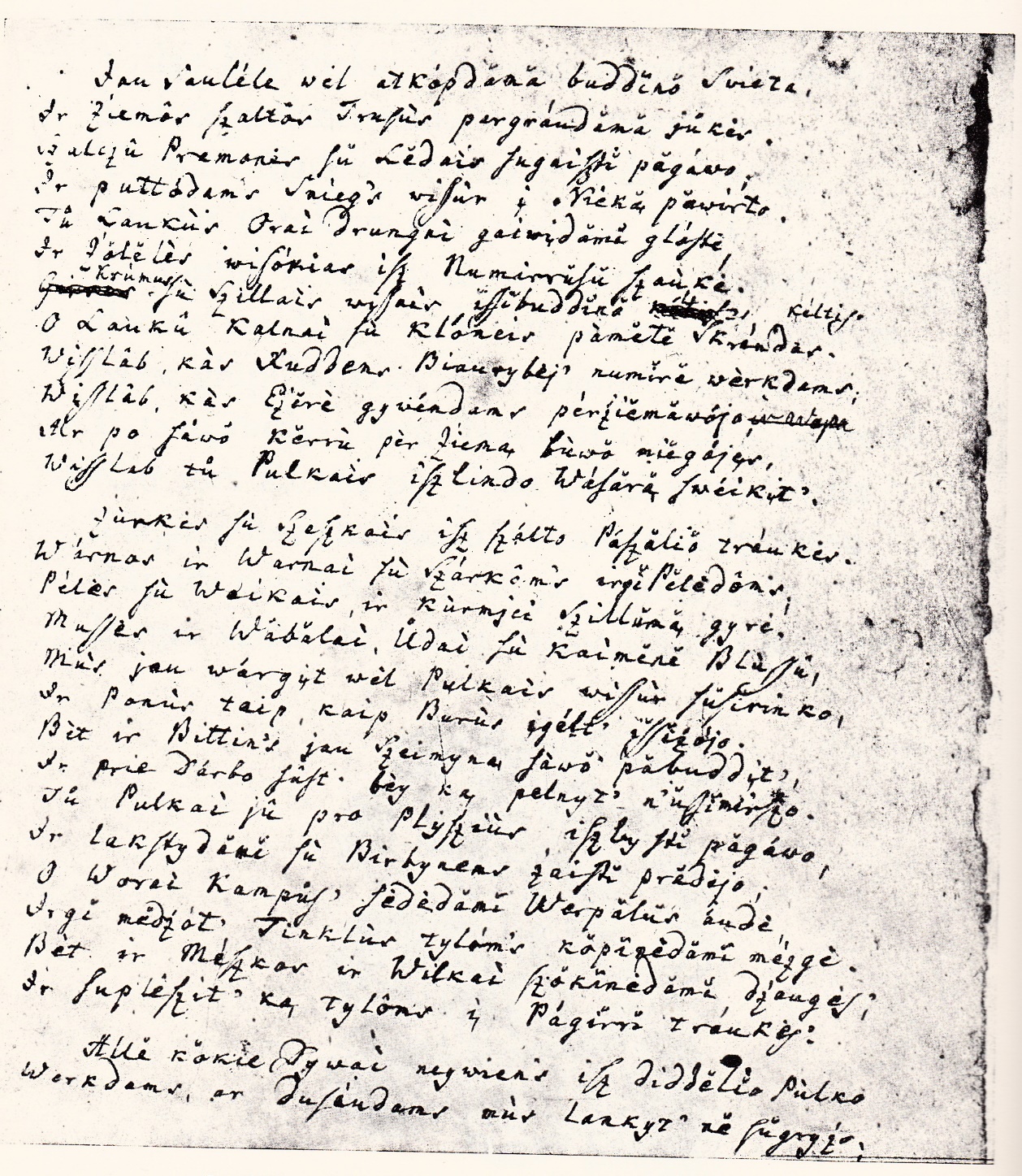 Nejdůležitější sekulární text staré litevštiny
Napsáno cca 1750
První vydání 1818, Královec
Veršovaný didaktický epos
Cca 3000 hexametrických veršů
Výjimečně kvalitní a autentická litevština

PRVNÍ litevský text široce známý mimo Litvu